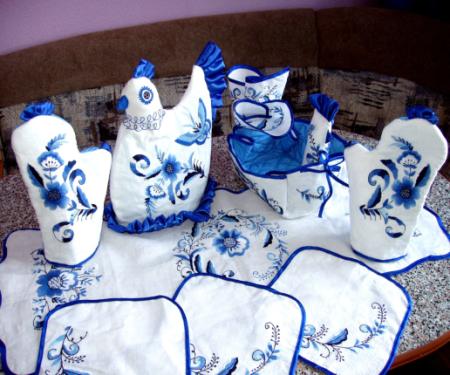 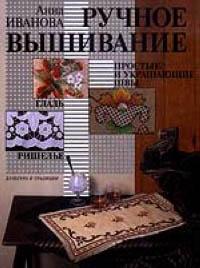 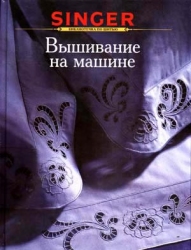 Михеева Елена Александровна,
учитель технологииМОУ «Средняя школа №6»
Автор работы
г. Когалыма
Тема занятия
двусторонняя
и цветная 
художественная гладь
машинная вышивка
РУЧНАЯ ВЫШИВКА
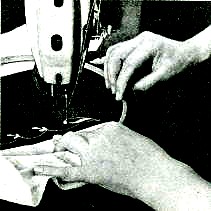 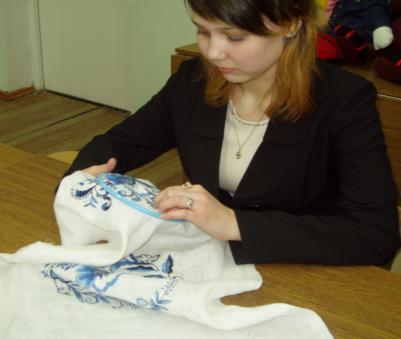 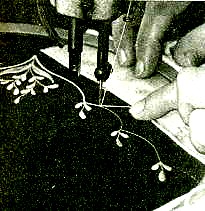 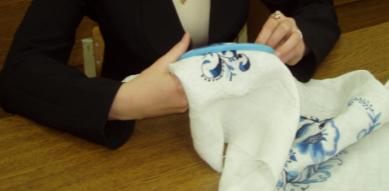 Современные швейные и вышивальные машины
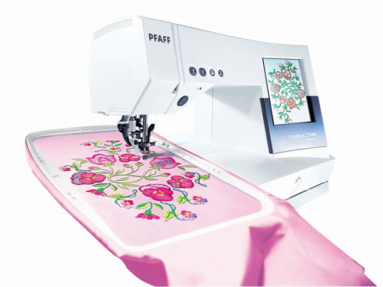 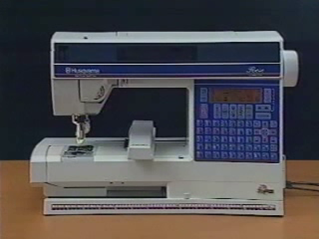 ВИДЫ МАШИННОЙ ГЛАДИ
ВИДЫ РУЧНОЙ ГЛАДИ
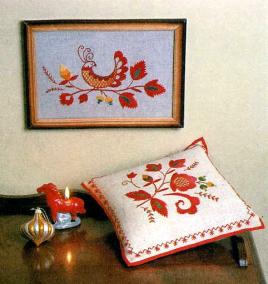 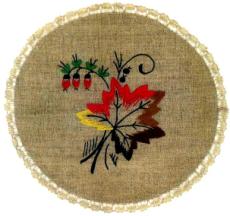 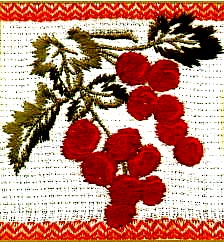 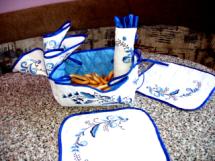 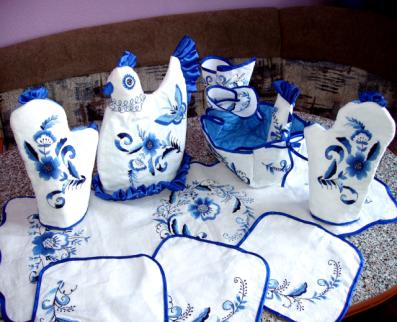 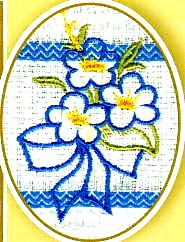 двусторонняя
и цветная 
художественная гладь
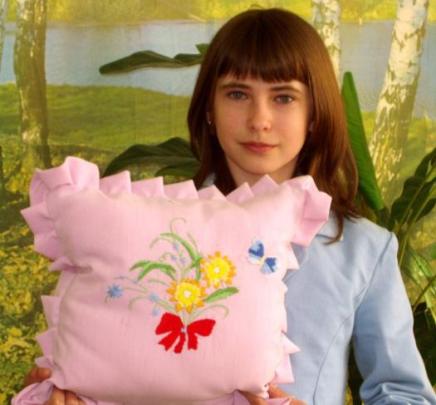 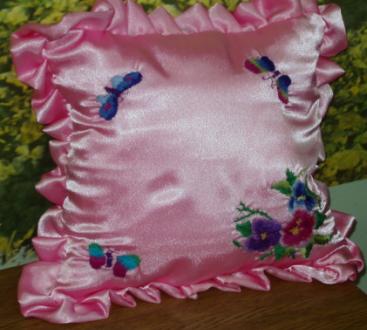 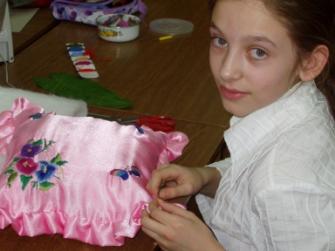 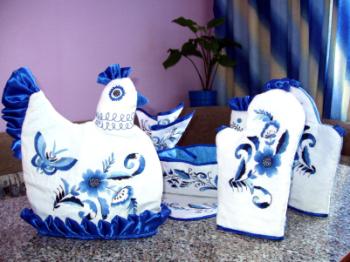 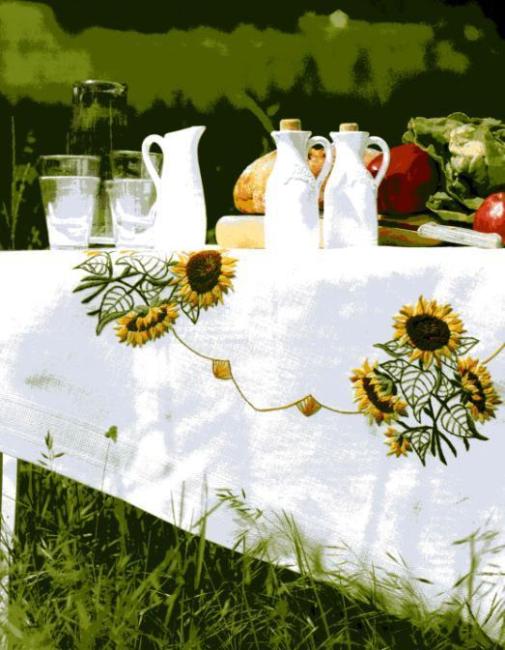 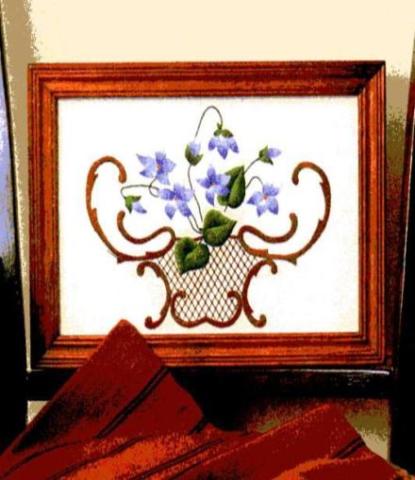 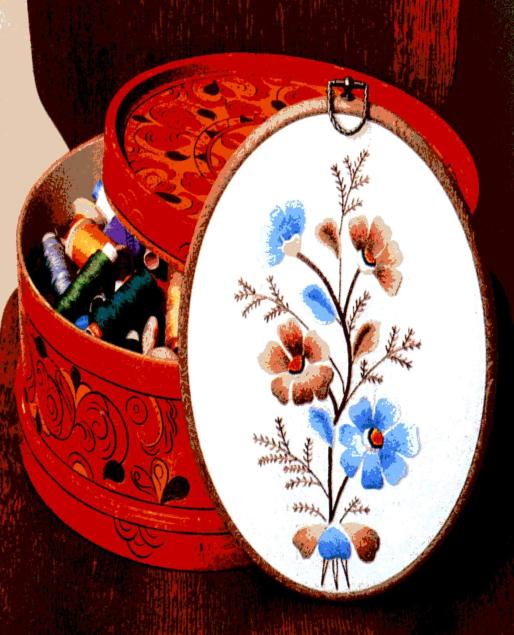 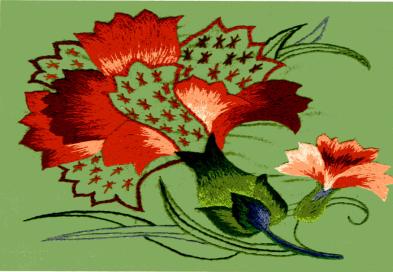 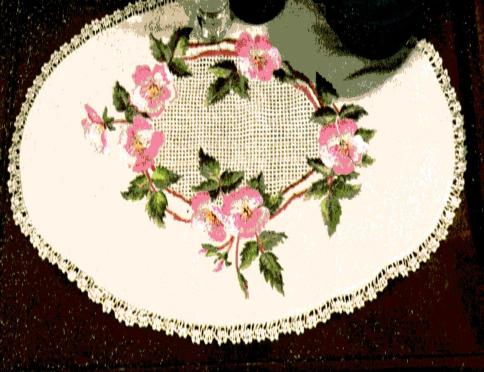 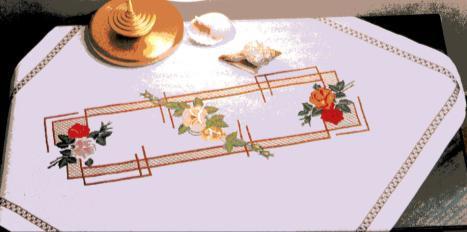 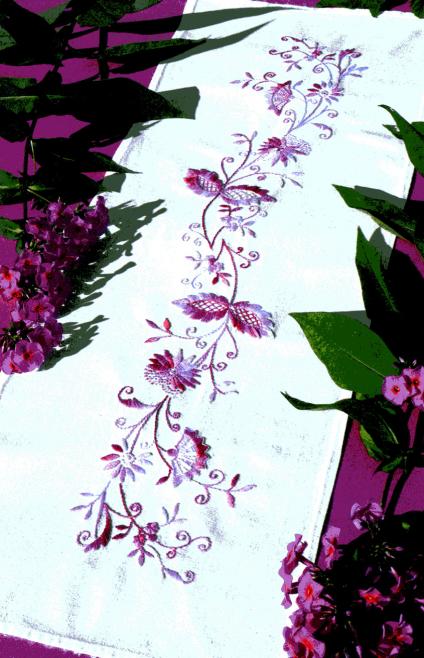 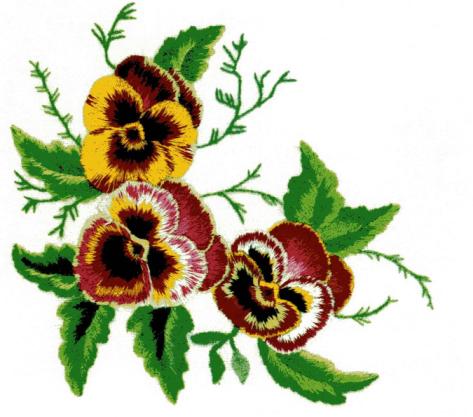 Простейшие ручные швы
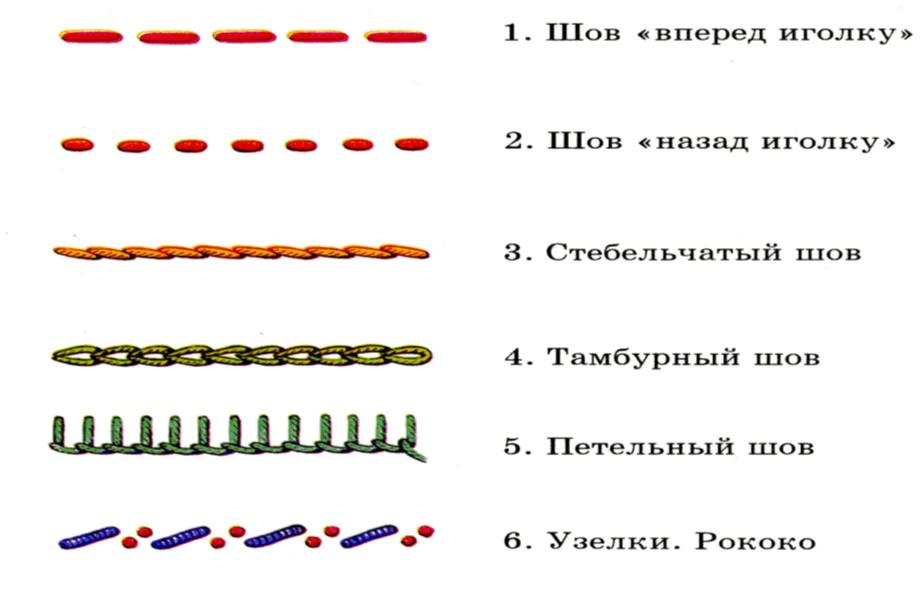 Шов "вперед иголку"
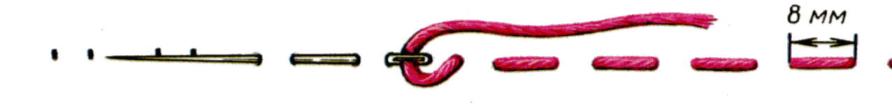 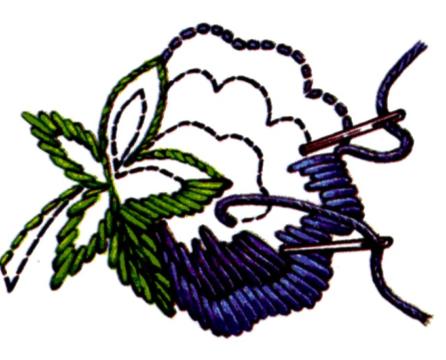 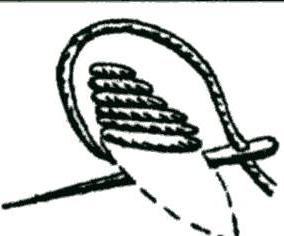 Цветная художественная 
гладь
Двусторонняя гладь
Техника двусторонней глади
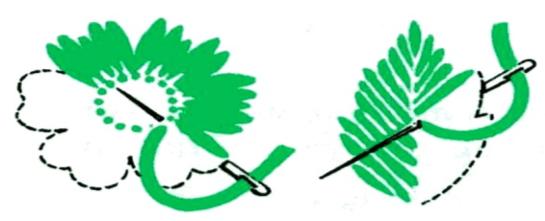 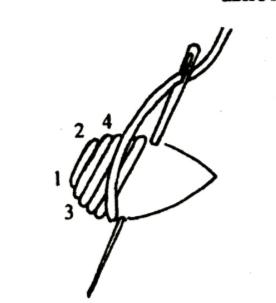 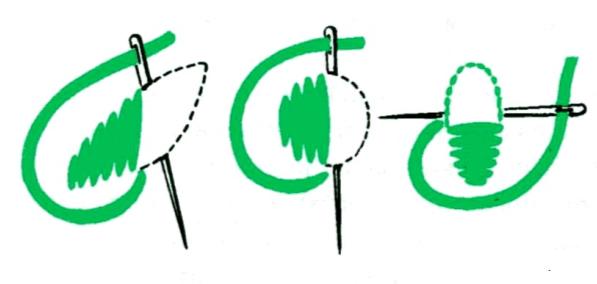 Техника цветной художественной
глади
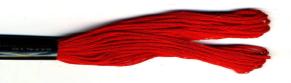 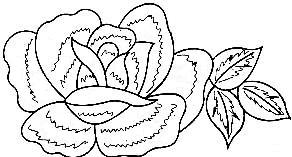 1
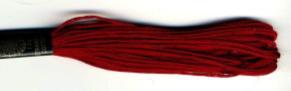 2
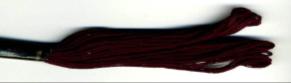 3
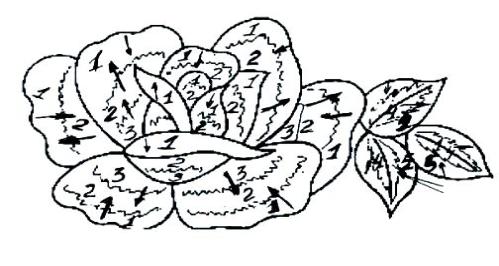 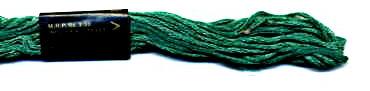 4
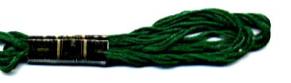 5
Техника выполнения лепестков цветка
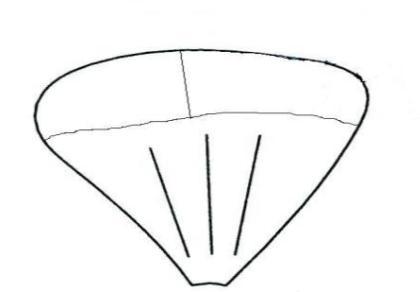 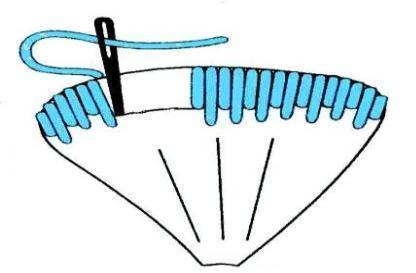 3
1
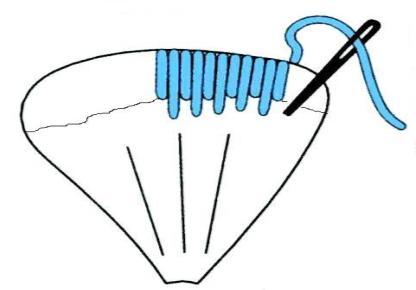 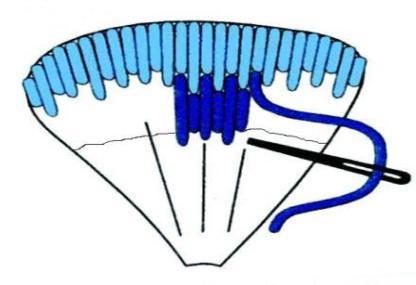 4
2
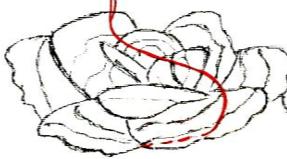 1
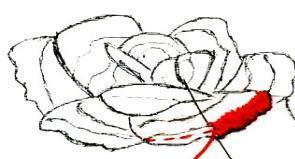 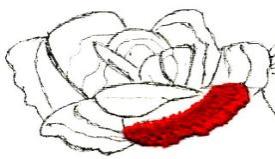 5
9
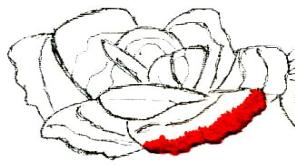 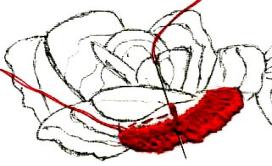 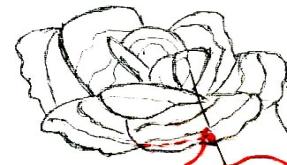 2
6
10
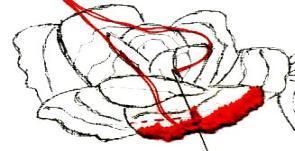 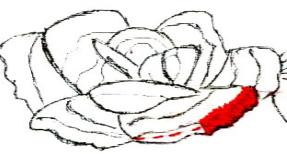 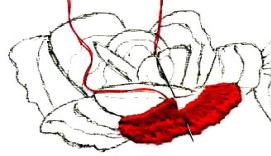 3
7
5
11
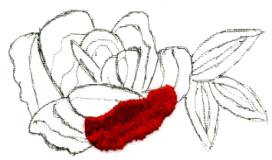 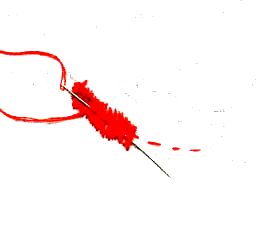 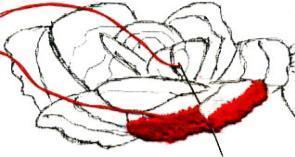 4
8
12
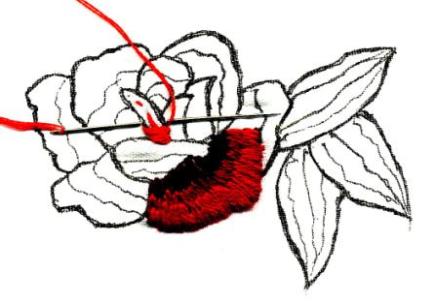 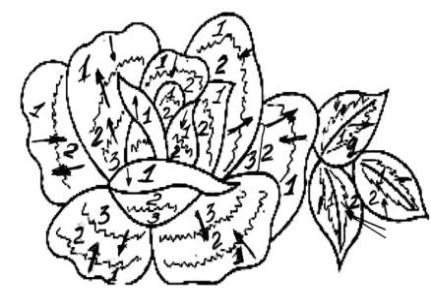 3
1
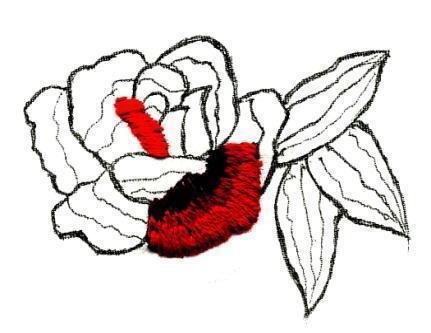 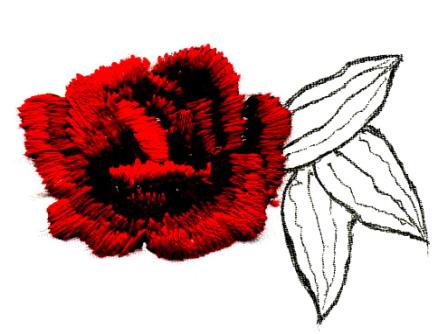 2
4
Техника выполнения листьев
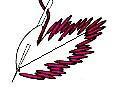 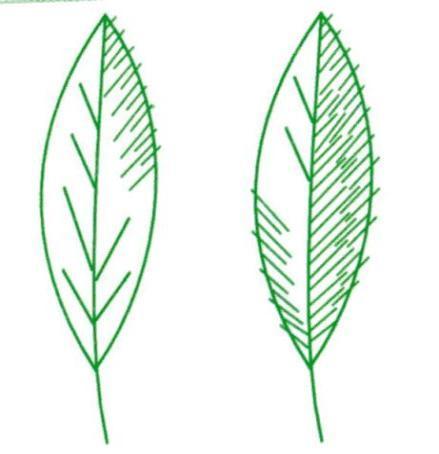 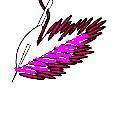 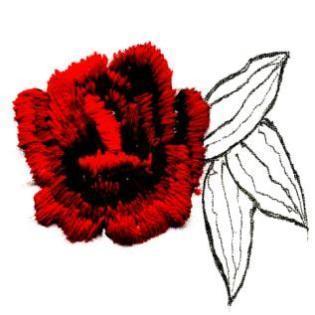 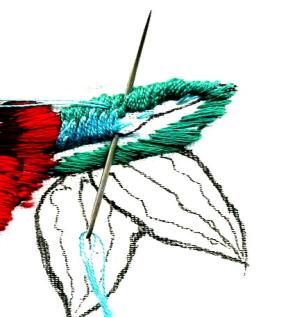 1
3
5
4
4
4
5
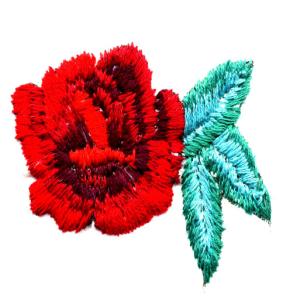 5
5
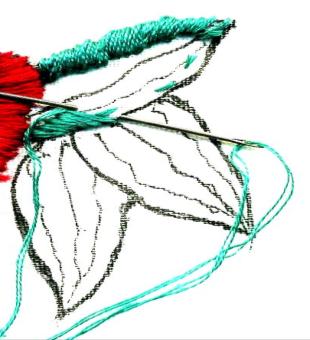 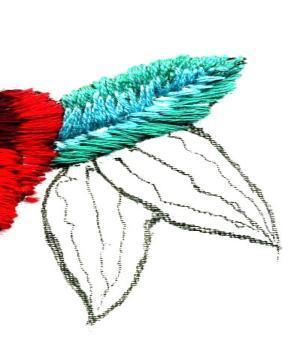 2
4
Подготовка 
к практической работе
Организация рабочего места при выполнении ручных работ
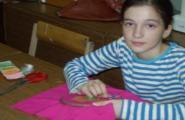 1. Рабочим местом принято называть участок кабинета  предназначенный для выполнения определенной работы и оснащенный в соответствии с этой работой.
2. Для операций, выполняемых в ручную, необходим рабочий стол, на котором располагаются инструменты и  приспособления.
3. На рабочем месте должны находиться только обрабатываемые детали, инструменты и приспособления, необходимые для выполнения данной работы. Всю работу следует выполнять на столе, обрабатываемую деталь держать перед собой.
4. Во время выполнения работ следить за правильной
     посадкой.    
5. После окончания работы детали, изделие, инструменты
    и приспособления складывают и убирают рабочее место.
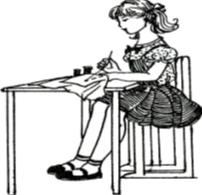 Инструменты и  приспособления
для ручной вышивки
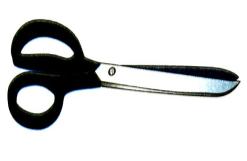 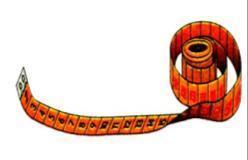 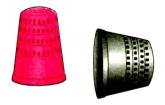 Ножницы
Наперсток
Сантиметровая лента
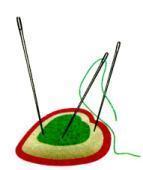 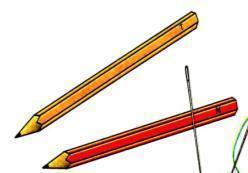 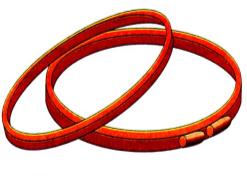 Игольница и ручные иголки
карандаши
пяльцы
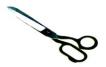 Требования безопасности до начала работы при ручных работах
Положить инструменты и
   приспособления в отведенное для
   них место.
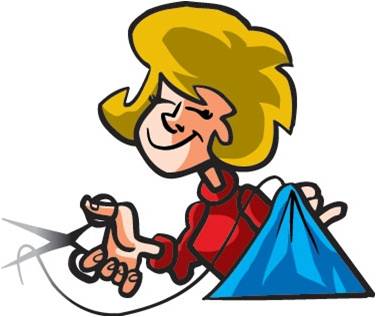 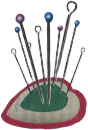 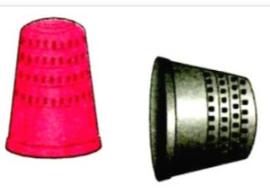 Требования безопасности во время работы с ручными инструментами
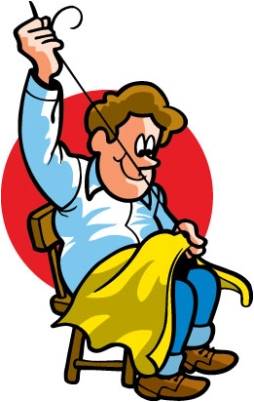 Быть внимательной.
Надевать наперсток на средний
   палец правой руки, чтобы не
   уколоть его.
Вкалывать иглы и булавки
   только в игольницу.
Класть ножницы с сомкнутыми
   лезвиями, направленными от
   себя.
Передавать ножницы только с
   сомкнутыми лезвиями и
   кольцами вперед.
Материалы для вышивки
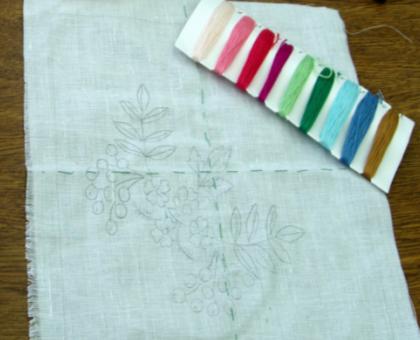 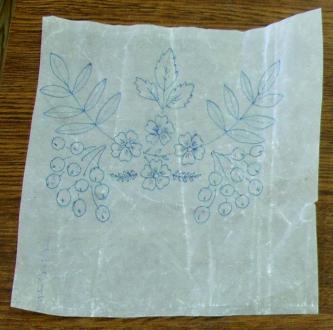 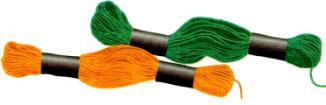 Калька – прозрачная белая бумага. Используется для перевода изображений, рисунков, орнаментов.
Ткань, нитки для вышивания – мулине.
Заправка изделия в пяльцы
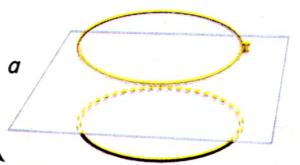 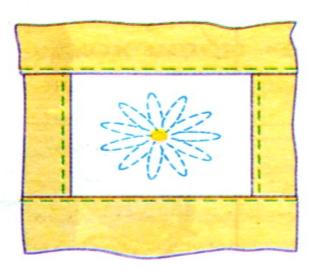 Положить меньший обруч пялец на стол, закрыть его тканью.
 Прижмите большим обручем ткань к меньшему.
 Подтяните винт.
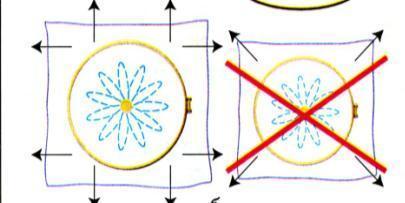 5. Ткань небольшого размера трудно заправить в пяльцы, поэтому к ее краям катушечными нитками пришивают полосы любой ткани, а затем запяливают. По окончанию работы их можно легко удалить.
4. Натяните ткань в направлении
    нитей основы и по утку.
Выбрать нужный цвет нитей
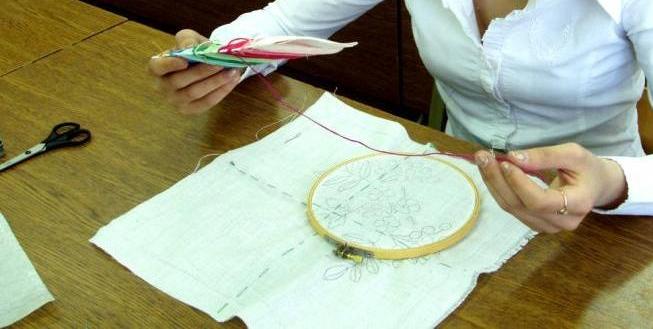 Отмерить нить
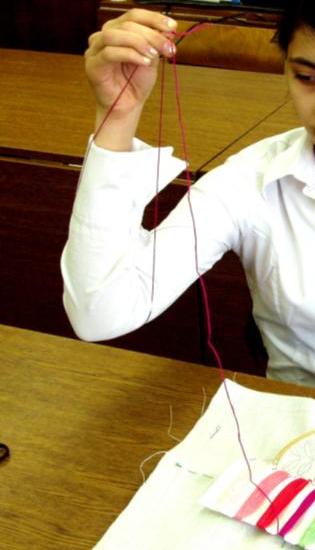 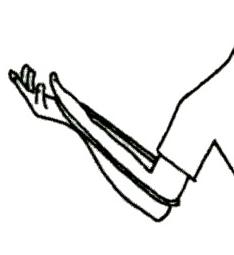 Заправка нитей в иглу
Подготовка нити к заправке в иглу
Вдевание нитки в иглу
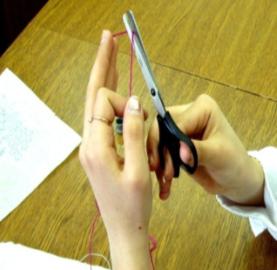 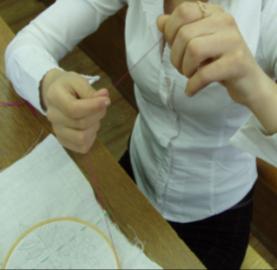 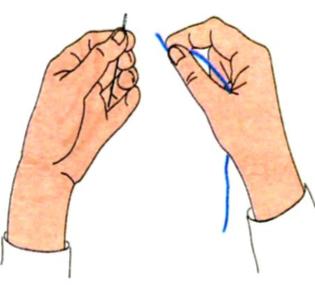 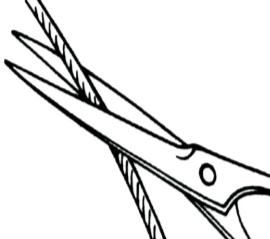 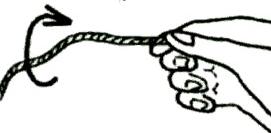 Отрезание под углом.
Скручивание по часовой стрелке.
Способы закрепления нити
В начале работы
По окончанию работы
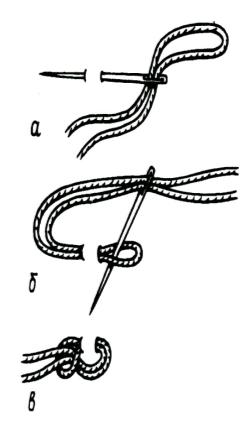 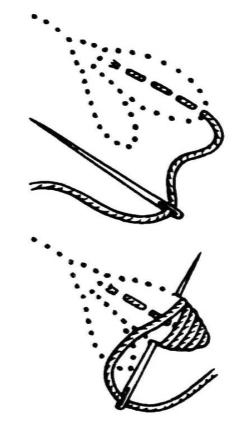 1 способ
2 способ
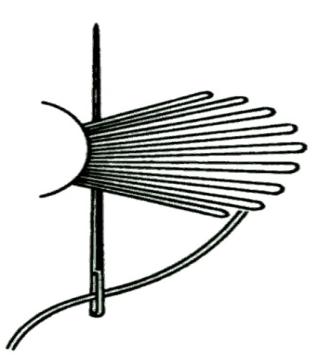 С четным количеством ниток
С нечетным количеством ниток
Правильное положение рук при вышивании
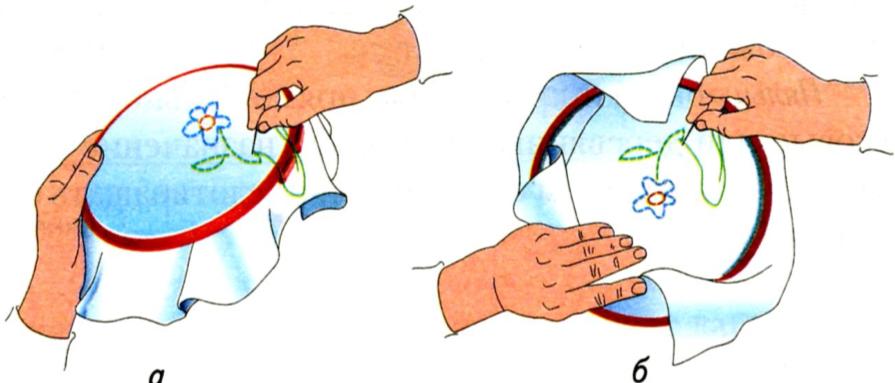 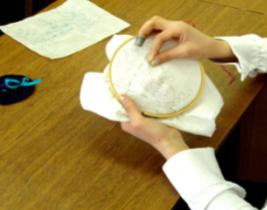 Во время работы большое значение имеет правильная постановка рук вышивальщицы: 
а) левая рука держит пяльцы;
б) правая выполняет вышивку.
Правильная посадка при ручных работах
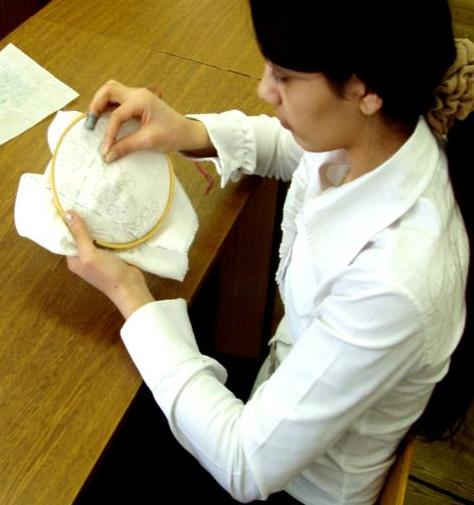 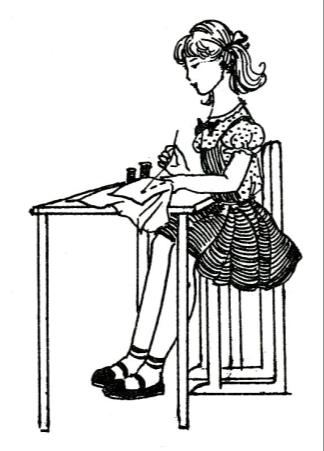 Методическое обеспечение
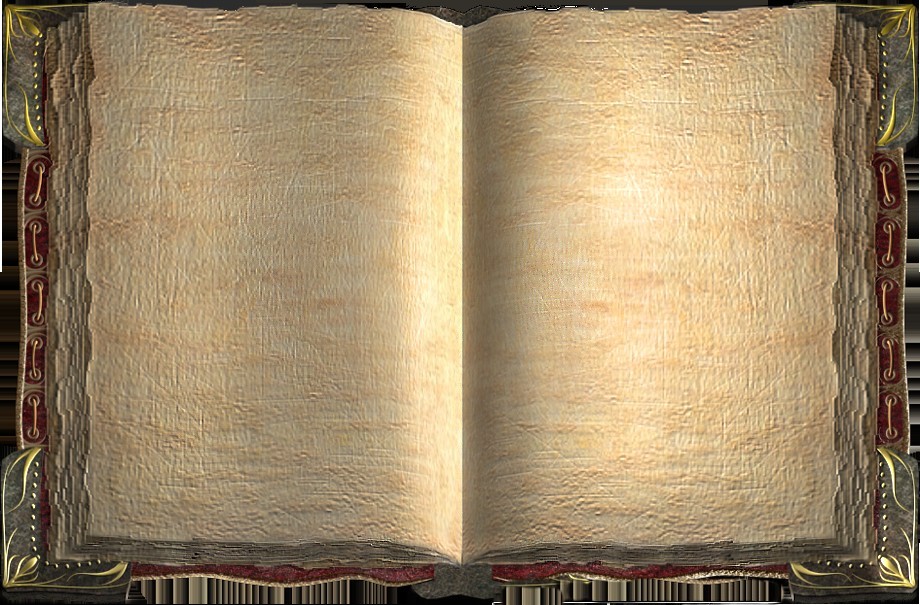 1. Симоненко В. Д. Технология: 
    учебник для учащихся
     8 класса.2008 г.
2. Иванова А. Ручное вышивание. 2005 г.
3. Симоненко В. Д. Поурочное планирование  2008 г.
4. Фото автора.
5. Фото несовершеннолетних, размещены с разрешения родителей.
6. Интернет – сайт:  http://www.embroidery.needle-work.ru/materials.html.